Biomechanics of Gait
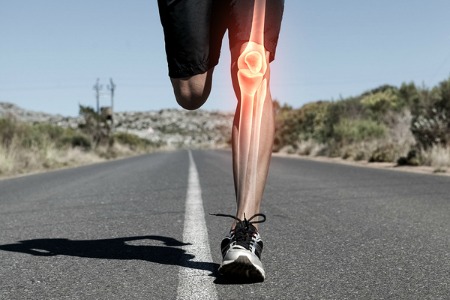 Odb. As. MUDr. Robert Vyskočil
Ortopedická klinika LF MU a FN Brno
Přednosta: Prof. MUDr. Martin Repko, Ph.D.
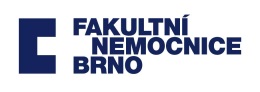 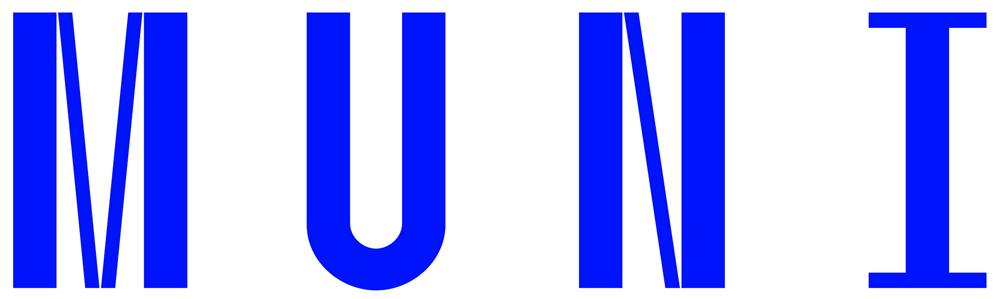 Převzato - Dr. Abdel-Rahman Akl  Ph.D. of Biomechanics, faculty of physical education, Alexandria university
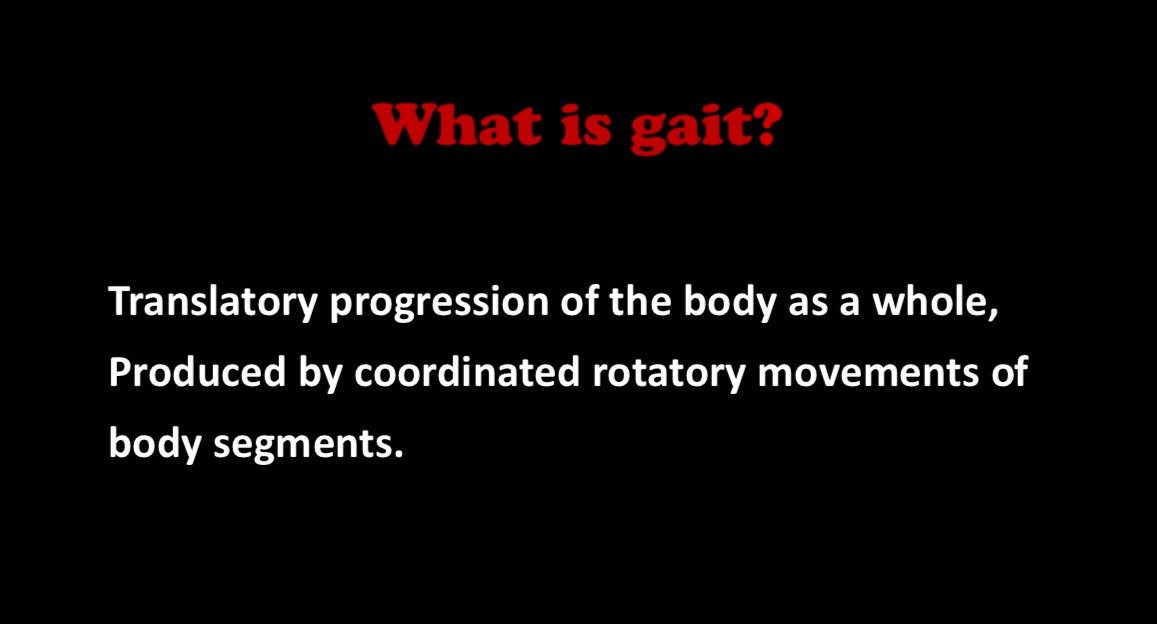 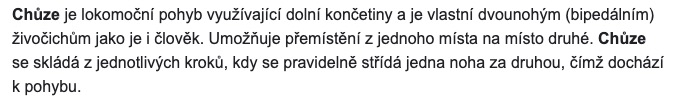 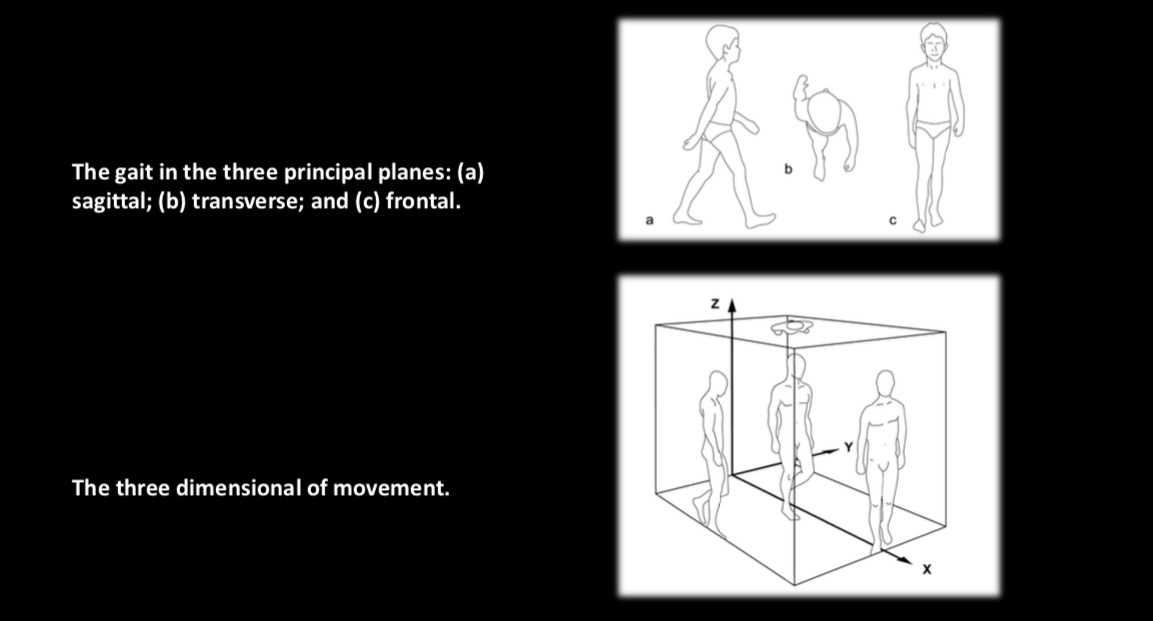 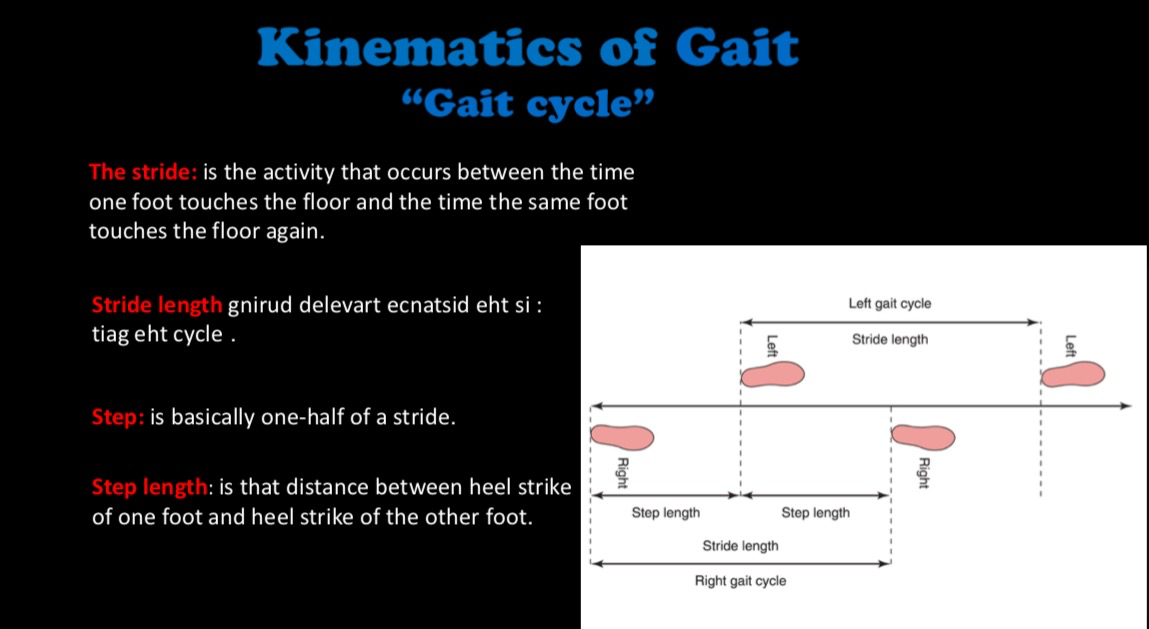 Stride x Step
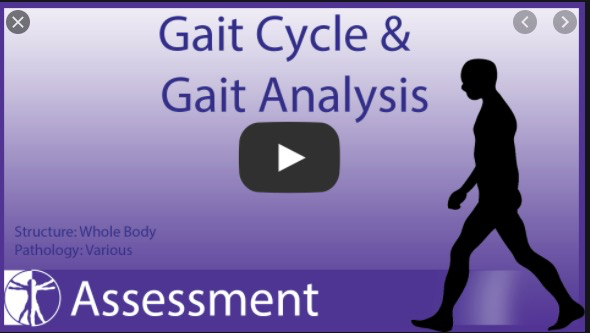 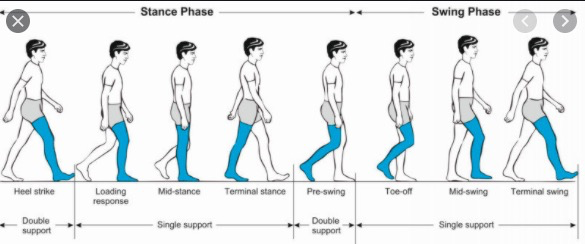 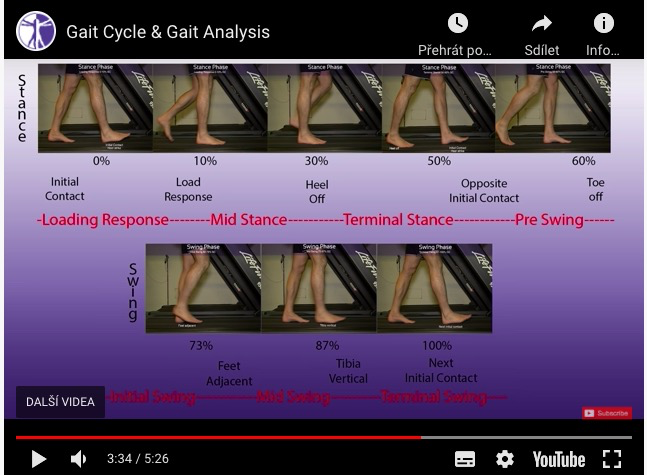 Gait cycle
60% Stance phase, 40% Swing phase
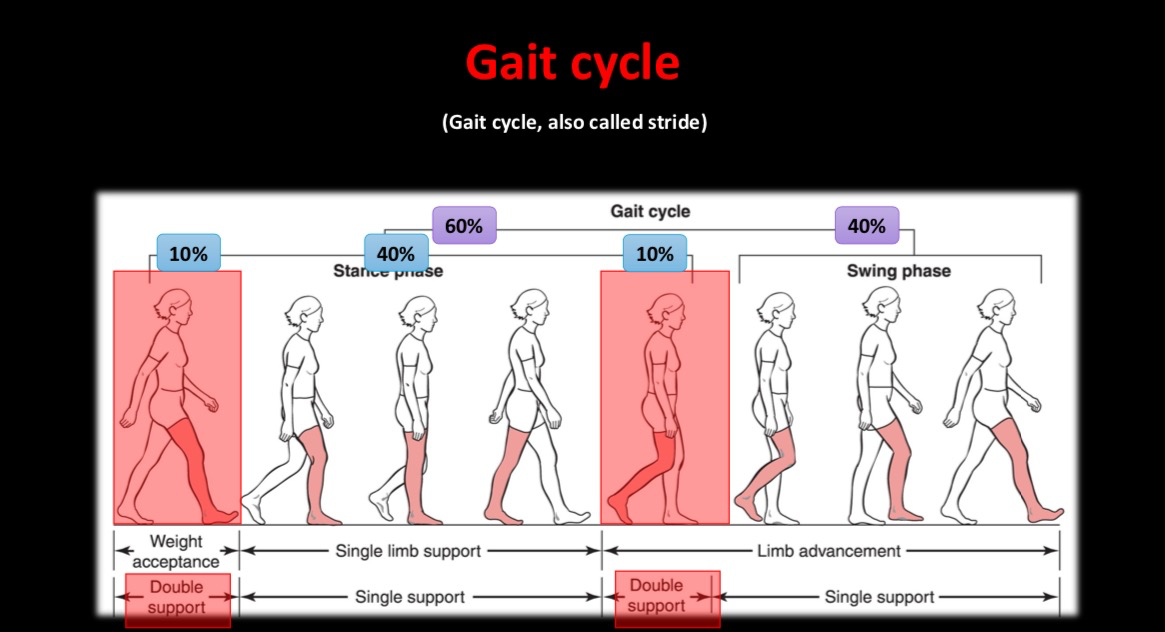 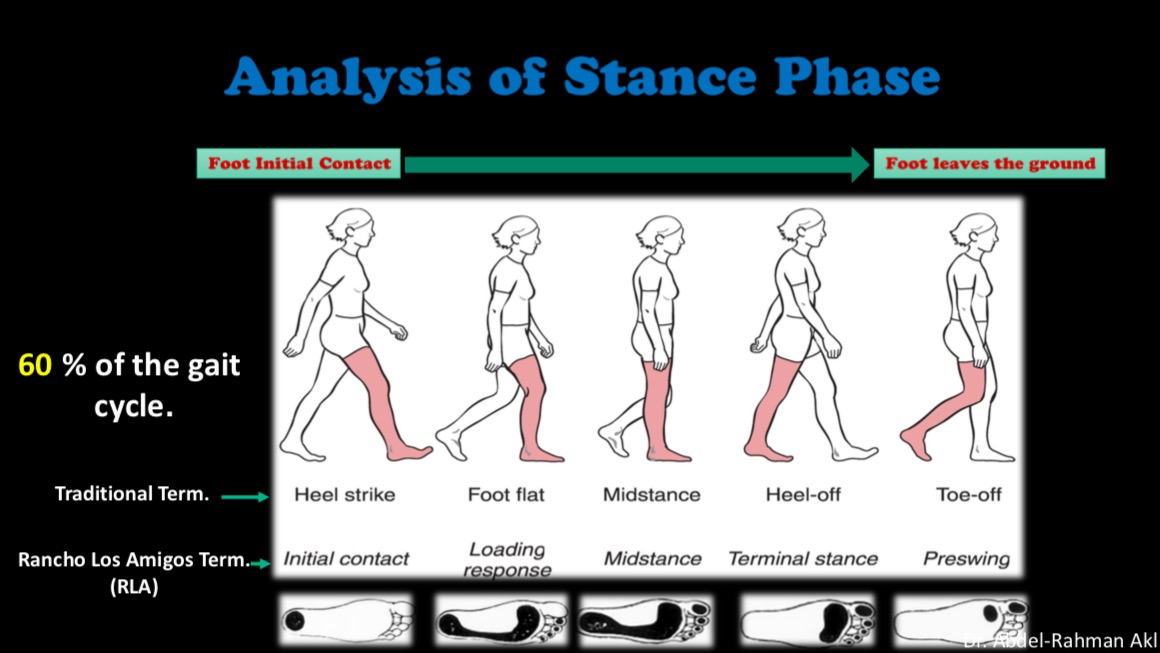 1. Stojná fáze
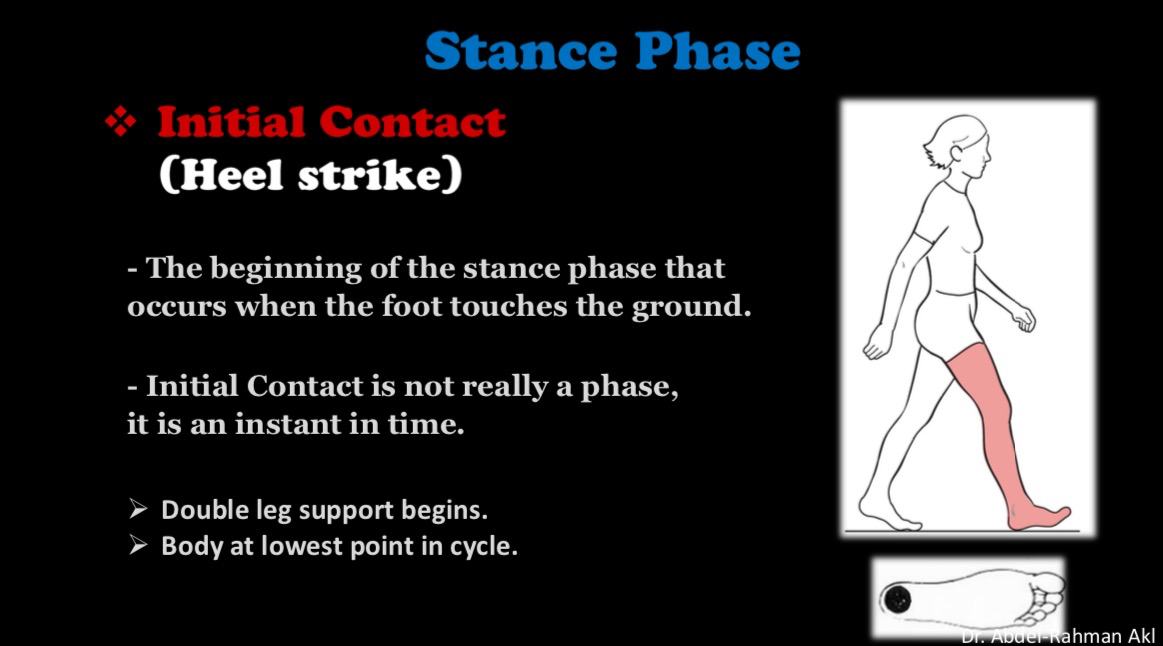 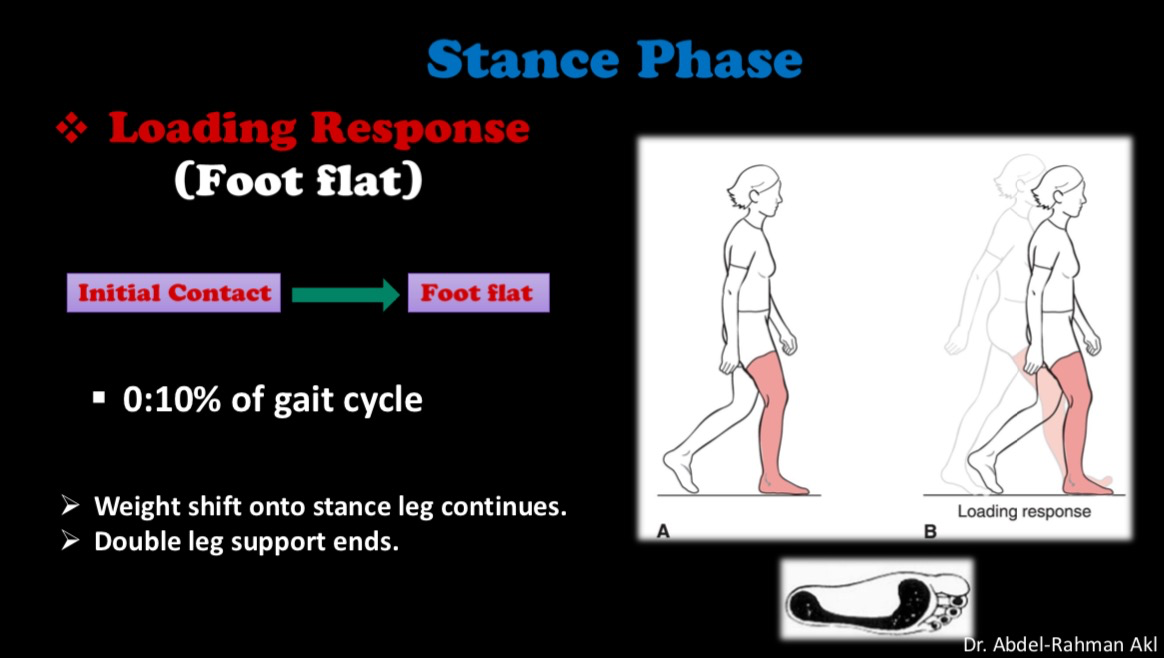 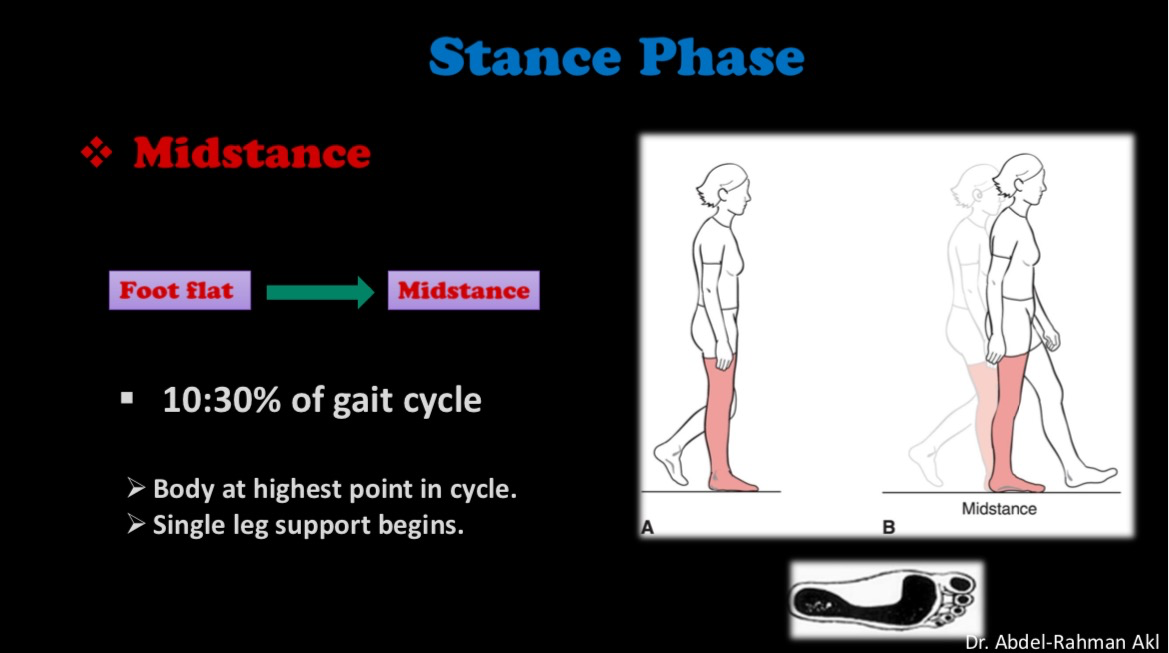 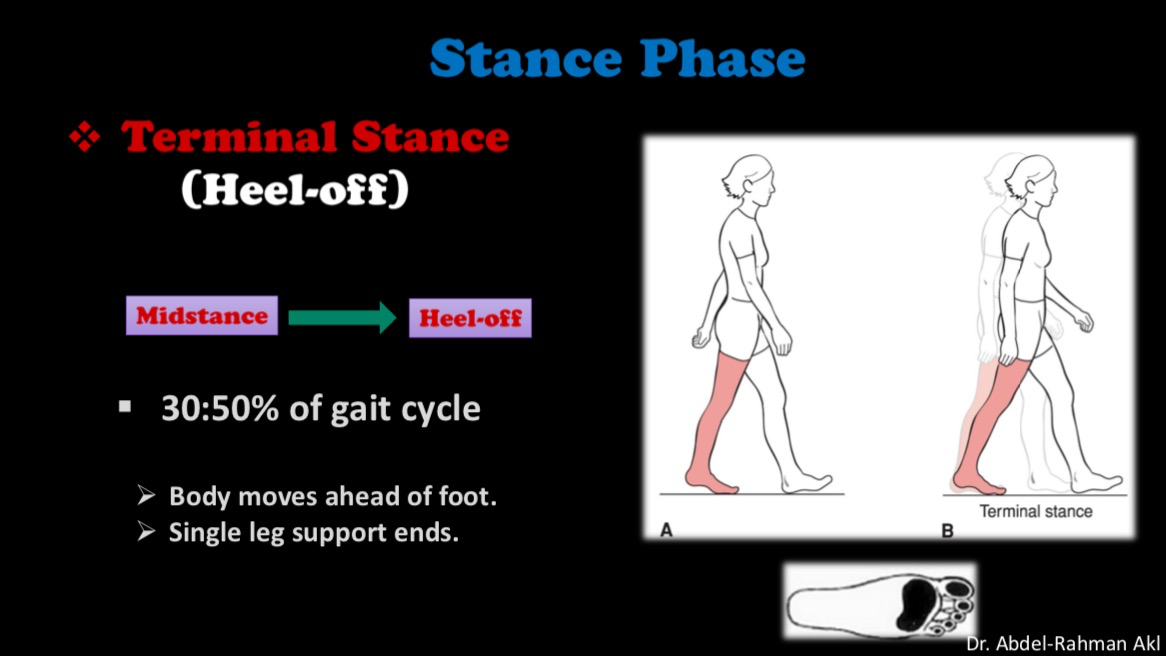 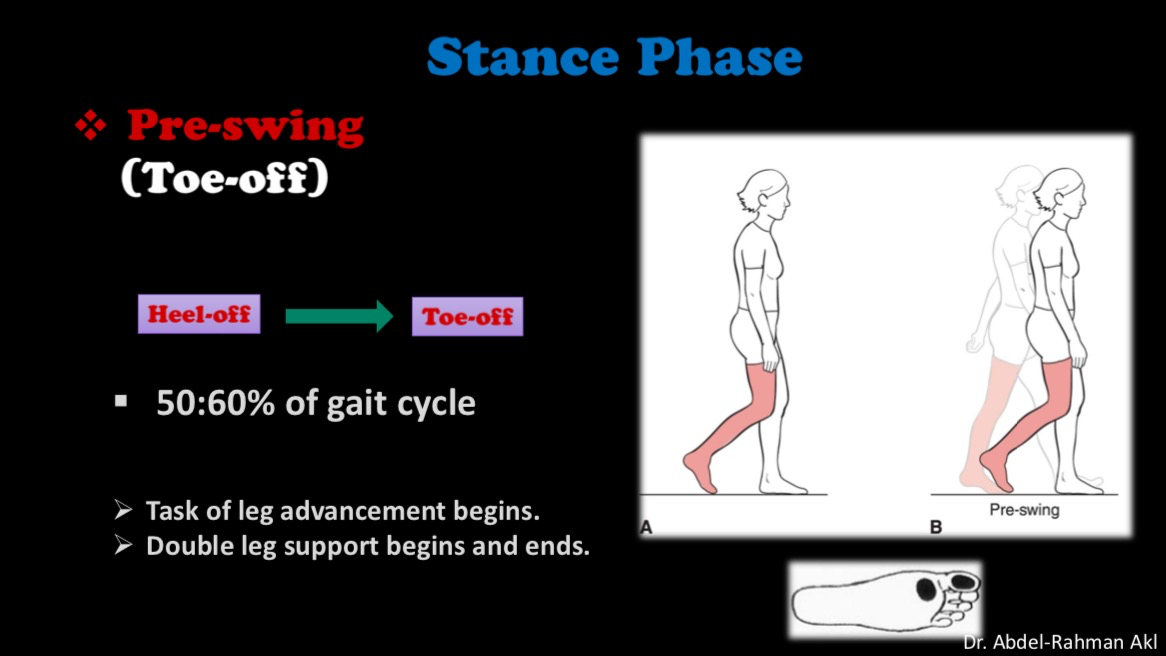 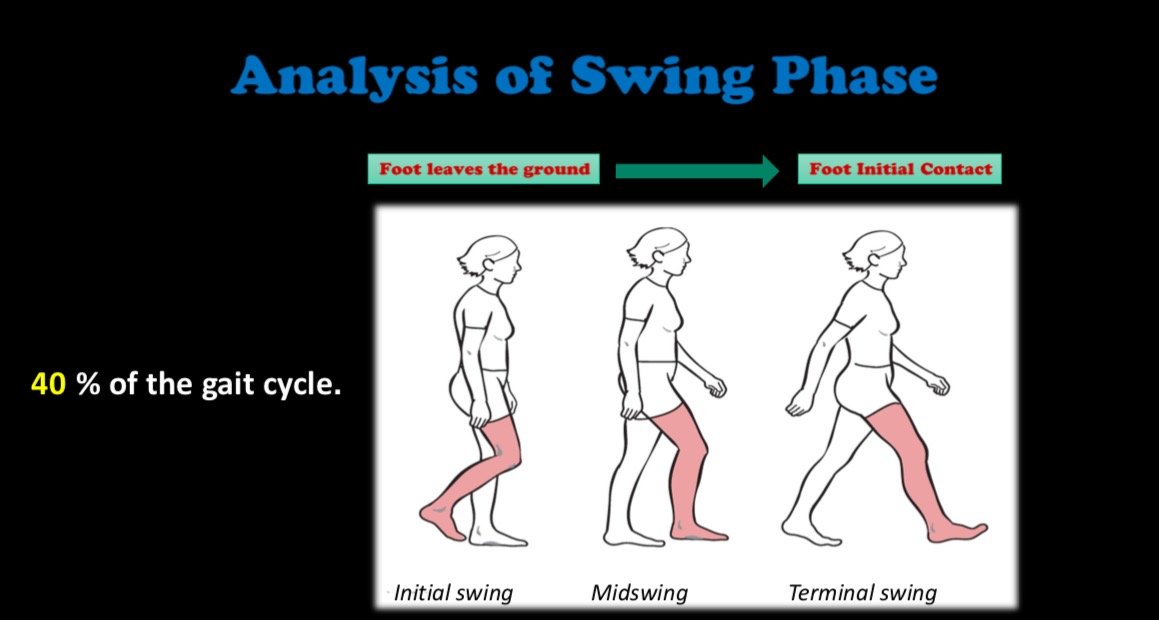 2. Fáze švihová
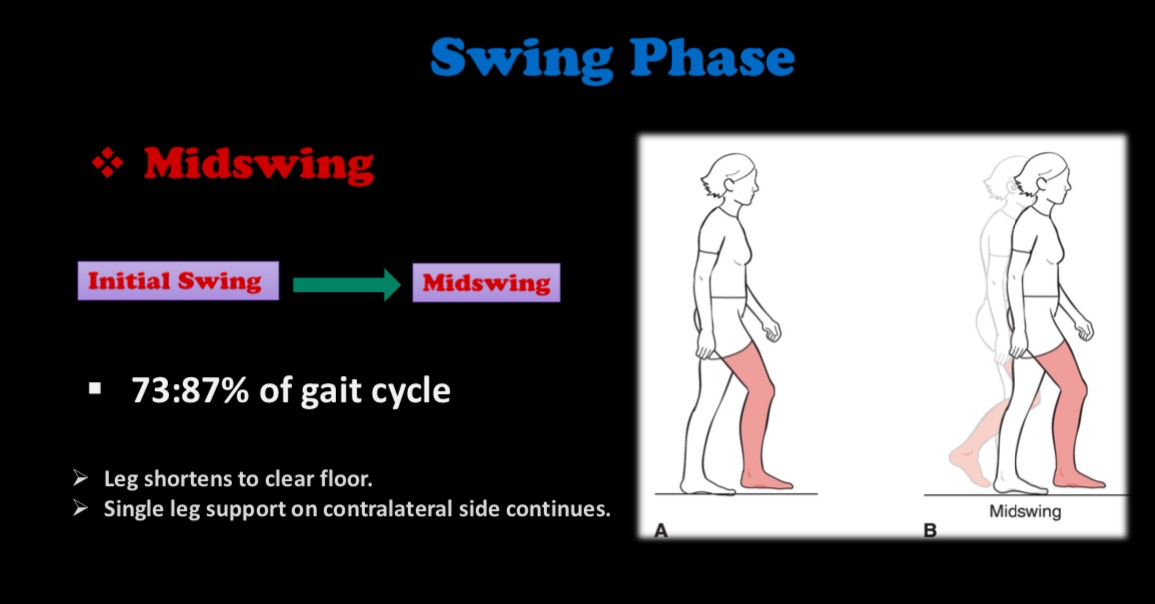 Kinematické parametry
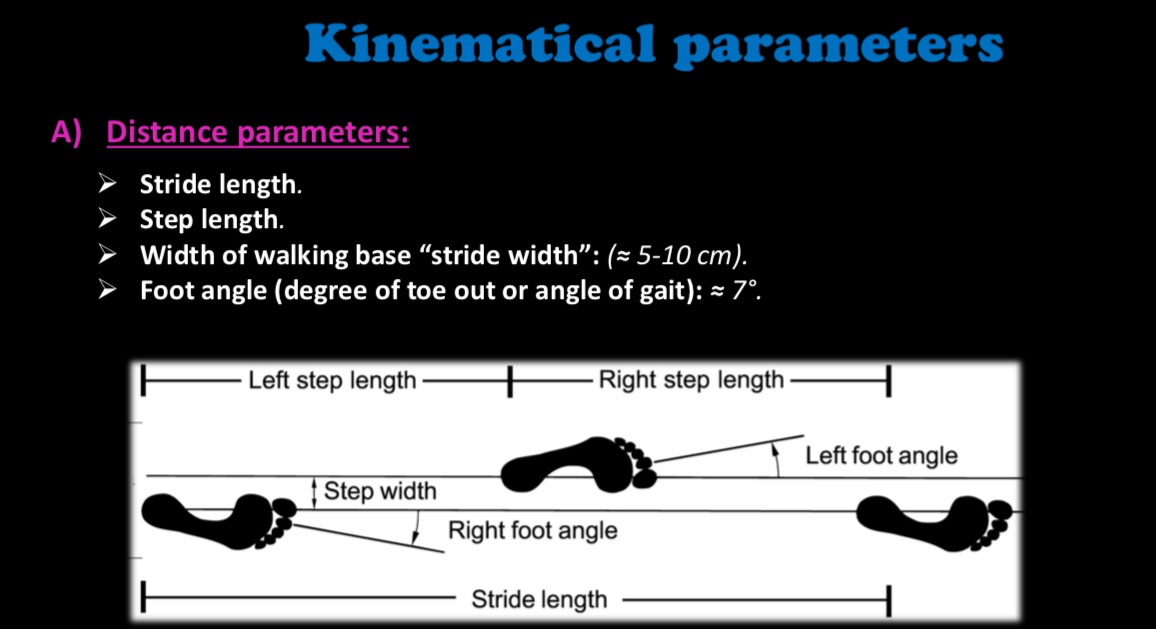 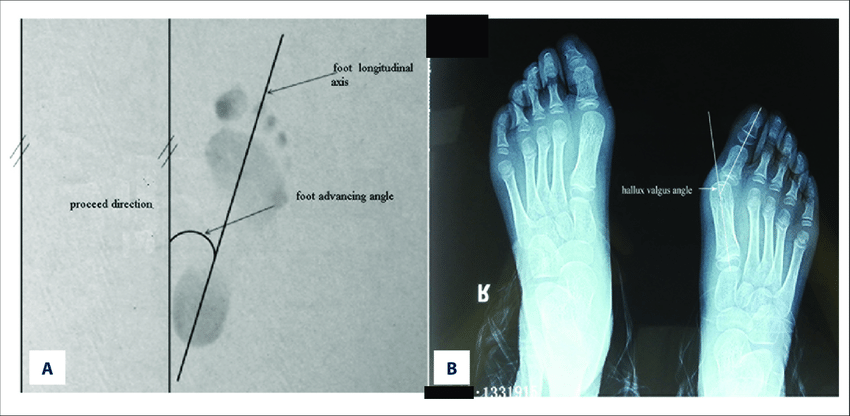 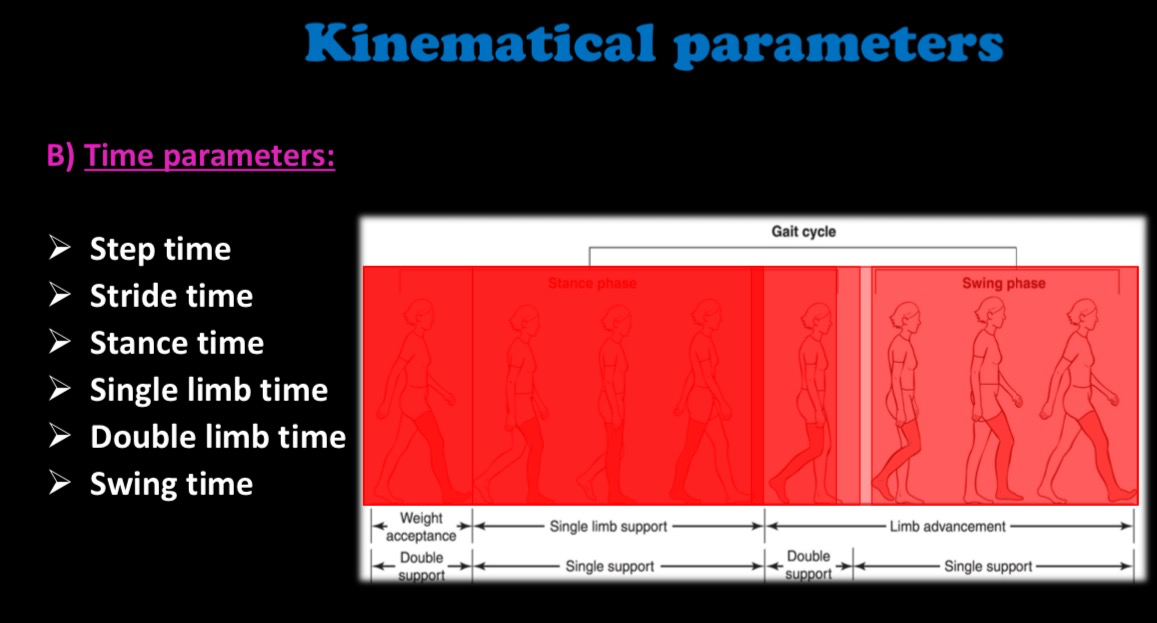 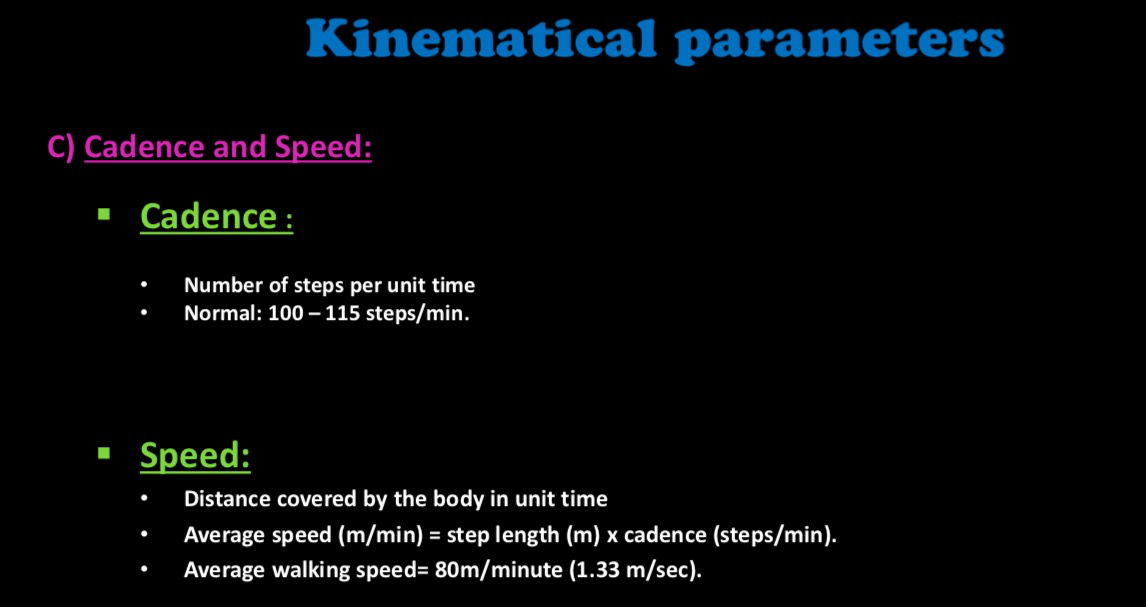 Normal range of parametres
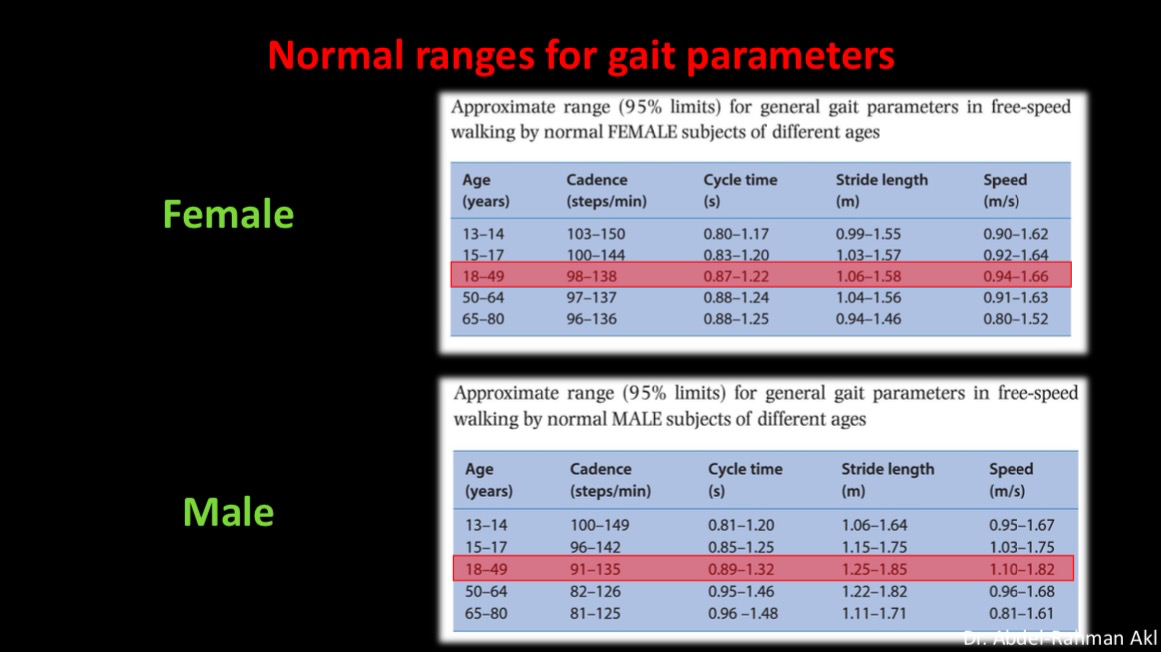 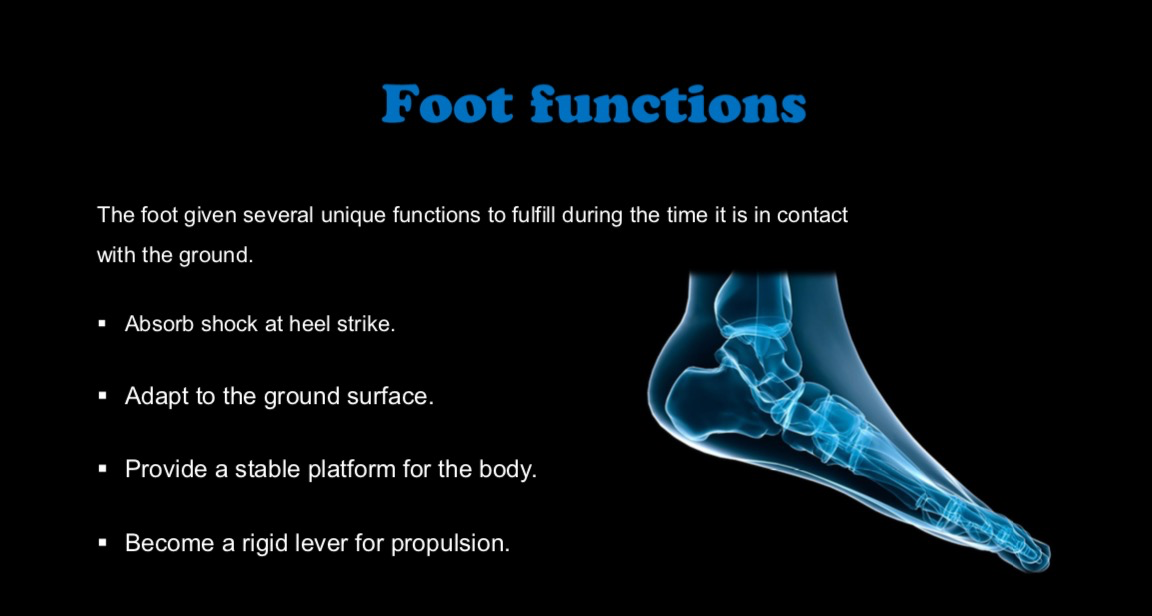 „Orthopaedic point“ – 

Limping – sign of painful … 
hip joint 
trochanteric bursa 
SI joint 
lumbar spine pathology

Shortening of the stance phase 
    of the gait
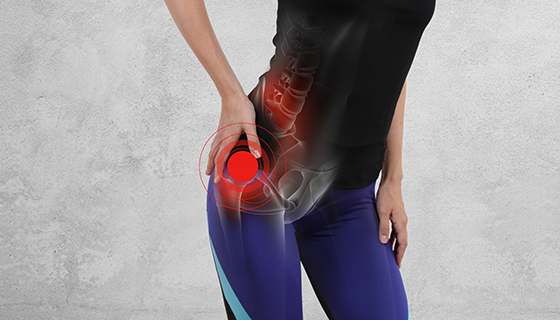 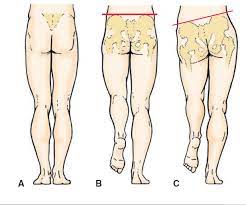 „Orthopaedic point“ -
- Trendelenburg gait / limping
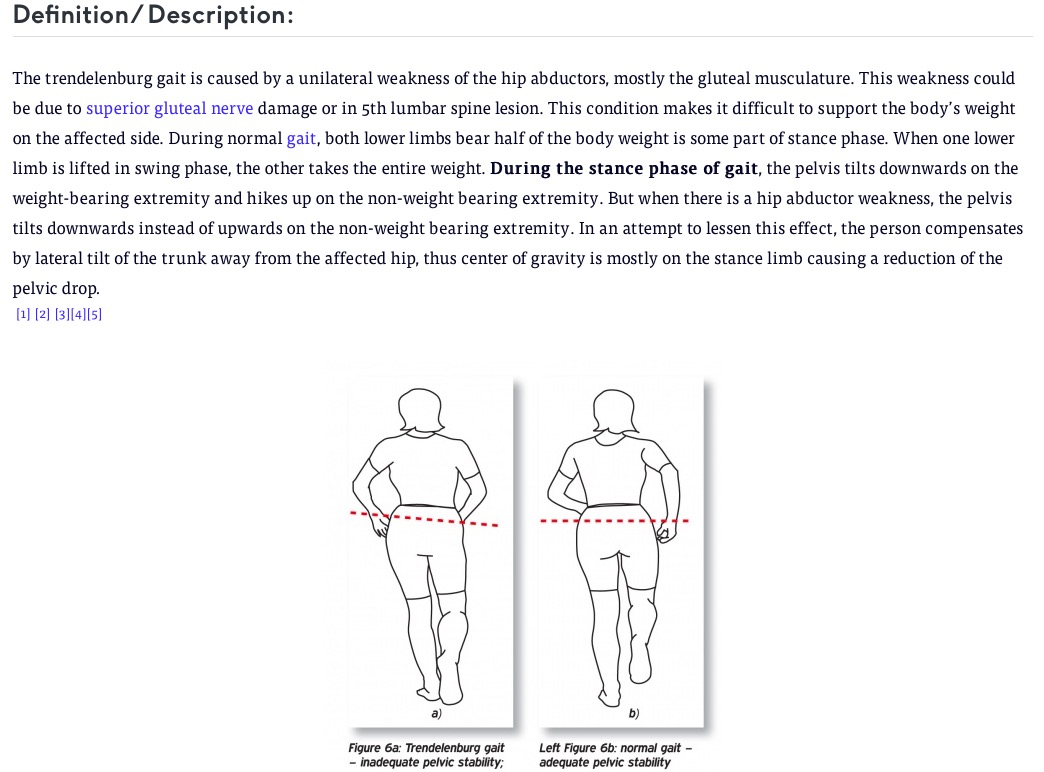 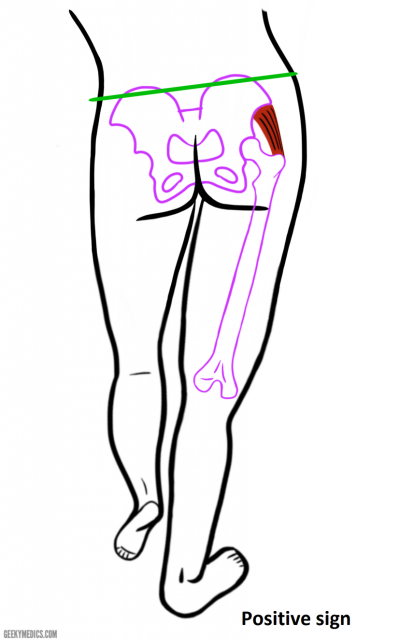 Trendelenburg gait / limping

Weakness of abductors  -  
     m.gluteus minimus et medius

Paresis of n. gluteus superior

Pathology - radiculopathy of L5 nerve
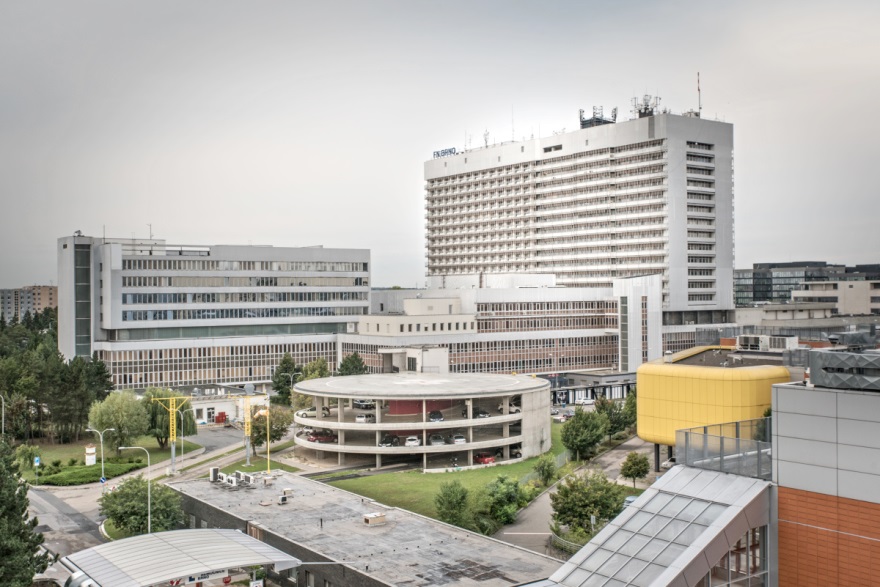 Děkuji za pozornost.